Elektronická  učebnice - I. stupeň                      Základní škola Děčín VI, Na Stráni 879/2  – příspěvková organizace                                    Svět kolem nás
110.1  AFRIKA
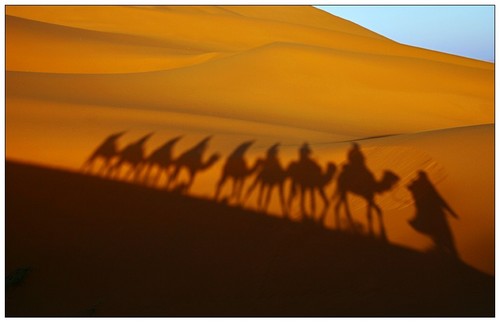 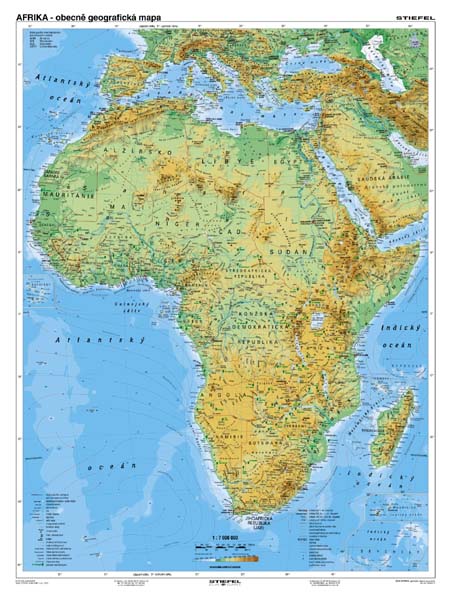 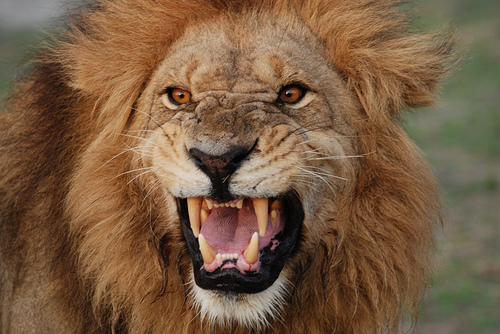 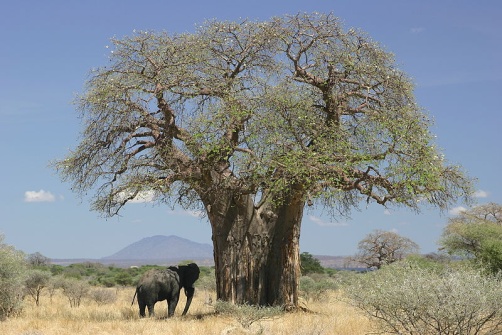 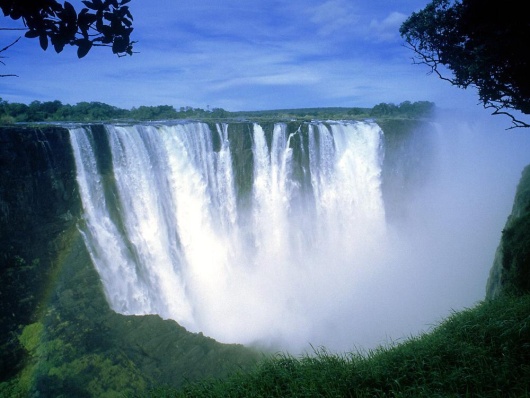 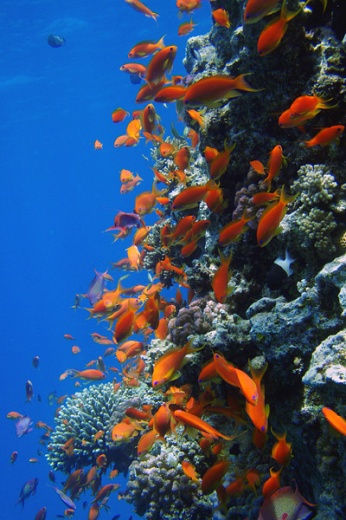 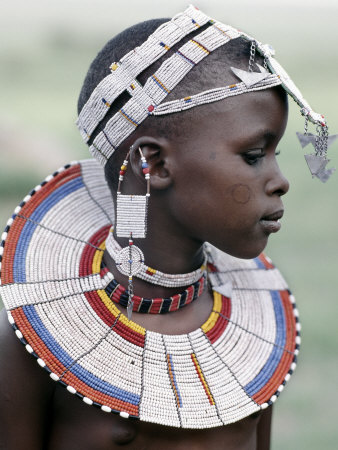 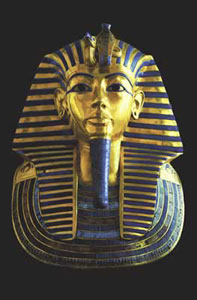 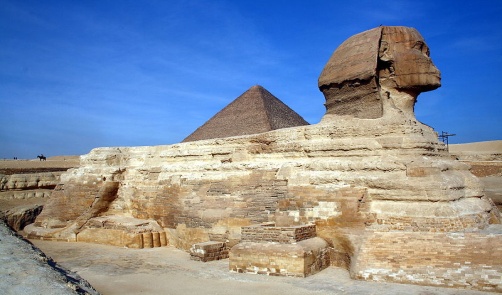 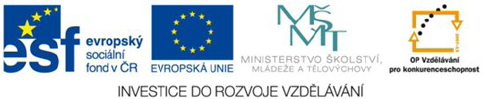 Autor:  Mgr. Hana Kopčanová
[Speaker Notes: Víte, kdo způsobuje angínu, chřipku, nebo neštovice?]
Elektronická  učebnice - I. stupeň                      Základní škola Děčín VI, Na Stráni 879/2  – příspěvková organizace                                    Svět kolem nás
110.2  Co už víš?
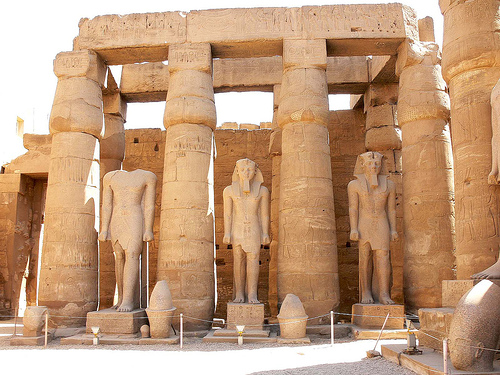 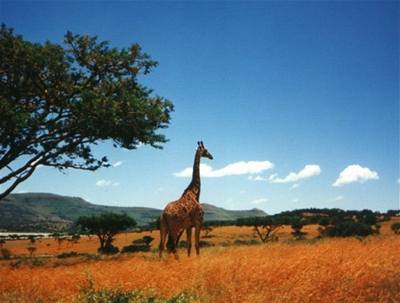 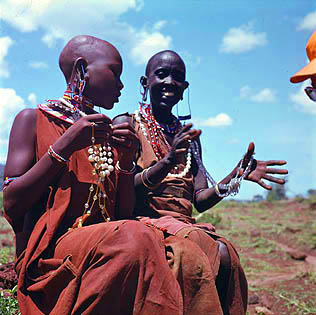 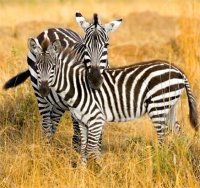 Významné archeologické naleziště v Egyptě, Luxor.
Afrika je jedním ze šesti kontinentů.

 Afrika se také nazývá černý kontinent.

 Afrika je nejchudší kontinent.
V savanách žijí vzácná, exotická zvířata.
Elektronická  učebnice - I. stupeň                      Základní škola Děčín VI, Na Stráni 879/2  – příspěvková organizace                                    Svět kolem nás
110.3  Jaké si řekneme nové termíny a názvy?
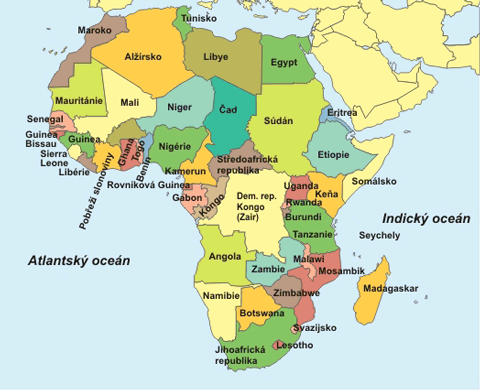 Gibraltarský průliv - dělí Afriku od Evropy

 Kilimandžáro - nejvyšší hora Afriky

 Nil, Kongo – nejvýznamnější řeky Afriky
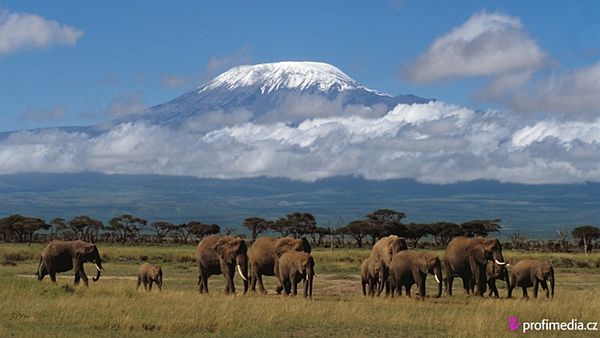 Kilimandžáro
Elektronická  učebnice - I. stupeň                      Základní škola Děčín VI, Na Stráni 879/2  – příspěvková organizace                                    Svět kolem nás
110.4  Co si řekneme nového?
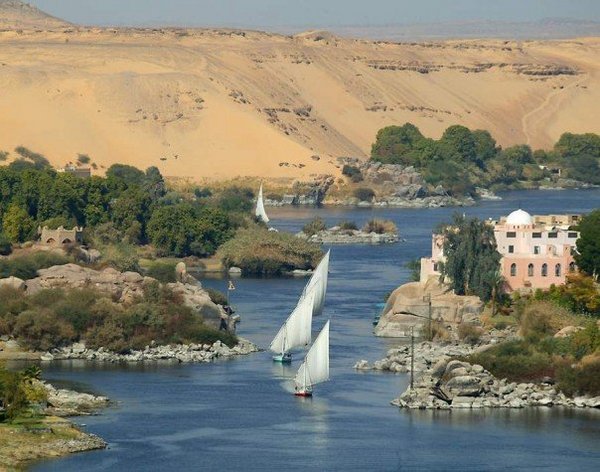 Afrika leží na jižní části východní polokoule.

 Afrika je třetí největší kontinent, který je omýván Atlantickým a Indickým oceánem. Od Evropy jej dělí Středozemní  moře, Gibraltarský průliv.

 Afrika je nejteplejším kontinentem.

 Velká část Afriky je tvořena pouštěmi - nejznámější je Sahara, ve středu Afriky nalezneme i tropické deštné lesy.

 Nejdelší řekou Afriky je Nil, ale nejvodnatější je Kongo.

 Nejvyšší horou je Kilimandžáro. 

 Afrika má velké zásoby nerostných surovin i ropy, ale neumí je stále dobře využívat.

 V Africe převažují zemědělské státy. Pěstuje se obilí, teplomilné plodiny, čajovníky, kakaové boby a vzácné dřeviny (eben). Chovají se velbloudi, kozy a skot.

 Obyvatelstvo Afriky často stíhají hlad a nemoci - jako např. malárie, AIDS aj.  V některých státech je nakaženo až 40% obyvatel.
řeka Nil
Sahara
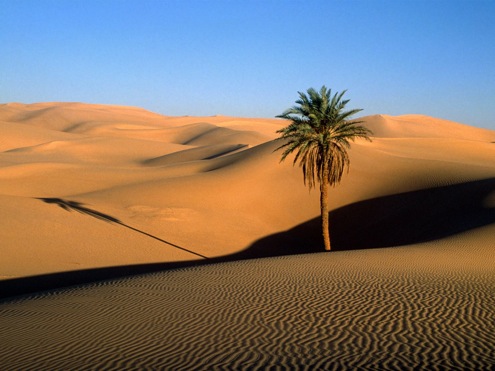 Elektronická  učebnice - I. stupeň                       Základní škola Děčín VI, Na Stráni 879/2  – příspěvková organizace                       	          Svět kolem nás
110.5  Procvičení a příklady
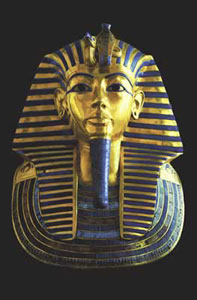 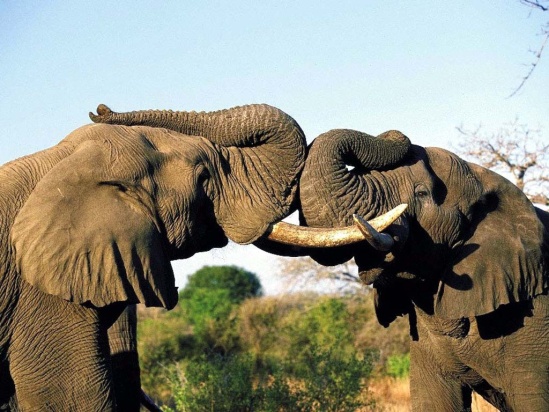 Vyškrtni  obrázky, které do Afriky nepatří.
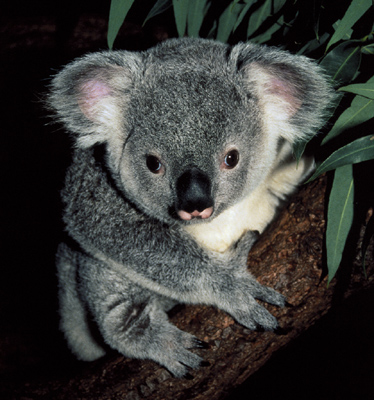 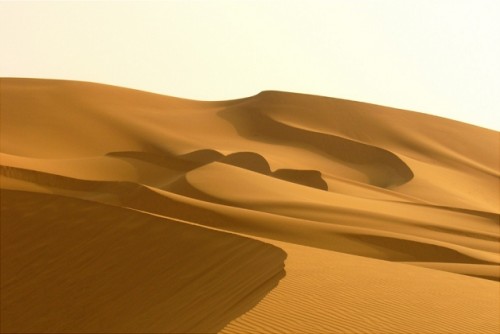 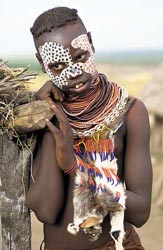 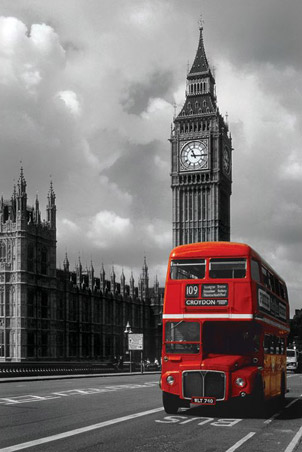 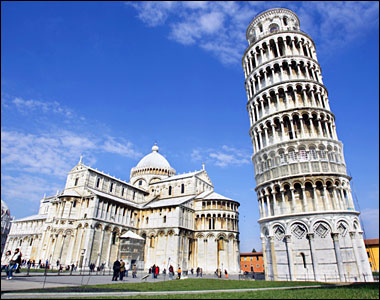 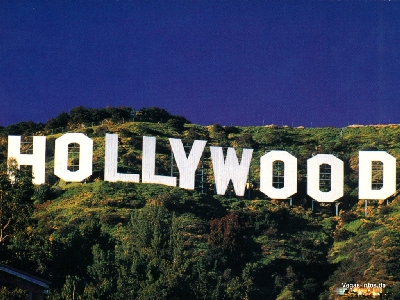 Elektronická  učebnice - I. stupeň                       Základní škola Děčín VI, Na Stráni 879/2  – příspěvková organizace                       	          Svět kolem nás
110.6  Něco navíc pro šikovné
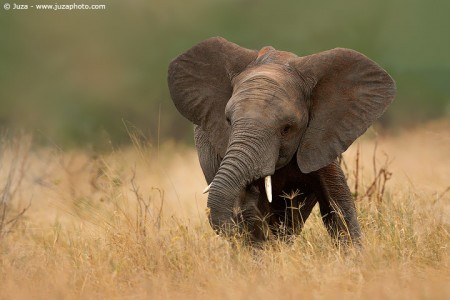 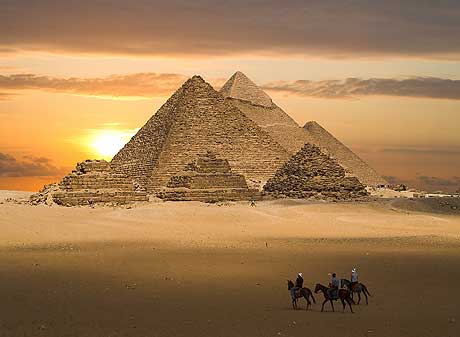 Víte, že…?
 Největším jezerem Afriky je Viktoriino jezero.

 Největším ostrovem je Madagaskar, najdeme zde rostliny a živočichy, které nejsou jinde na světě.

 Jediným vyspělým státem Afriky je Jihoafrická republika.

Rudé moře u Egypta patří k nejkrásnějším místům na potápění na světě.

Pyramidy v Gíze se řadily mezi sedm starověkých divů světa. Je to jediný div, který se zachoval až dodnes.

 Na území Keni se nachází mnoho národních parků. Spoustu turistů si sem jezdí prohlédnout safari. 

 Viktoriiny vodopády patří k nejznámějším a největším na světě.

 V Somálsku hlad zabije i deset dětí denně.
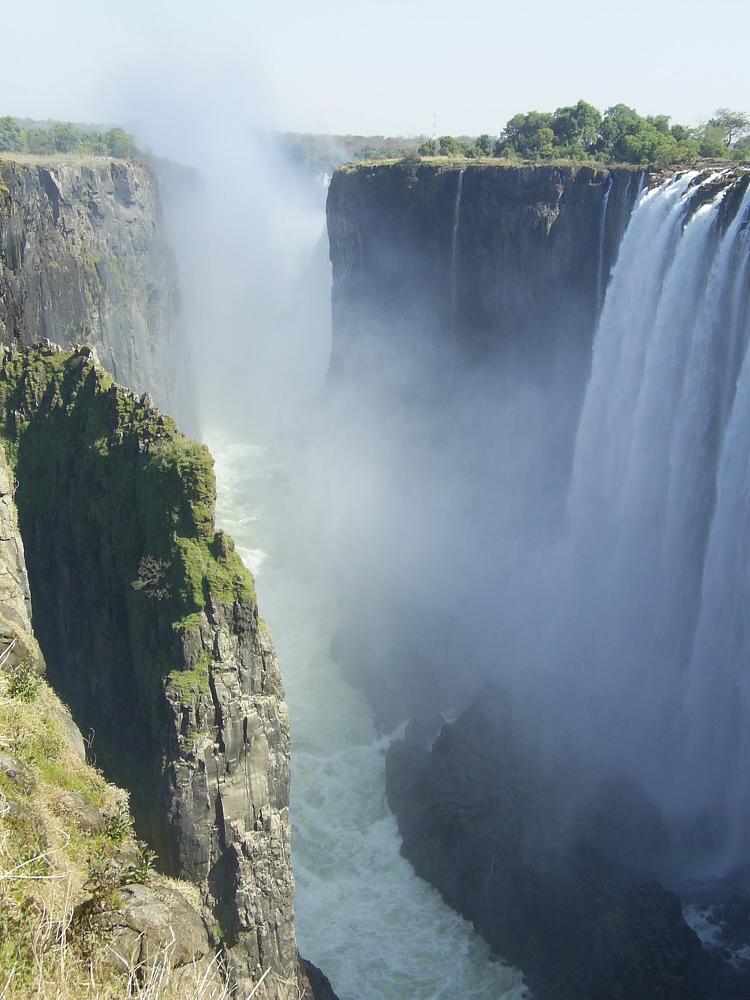 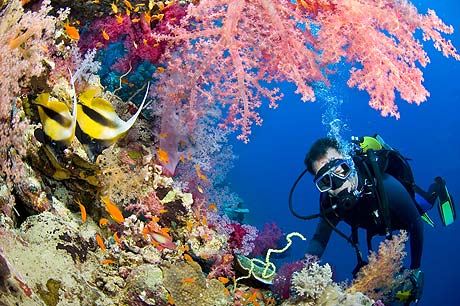 Elektronická  učebnice - I. stupeň                      Základní škola Děčín VI, Na Stráni 879/2  – příspěvková organizace                                    Svět kolem nás
110.7  Egypt
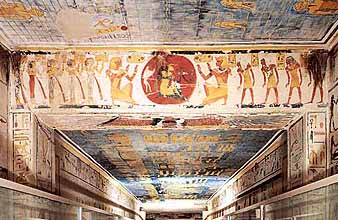 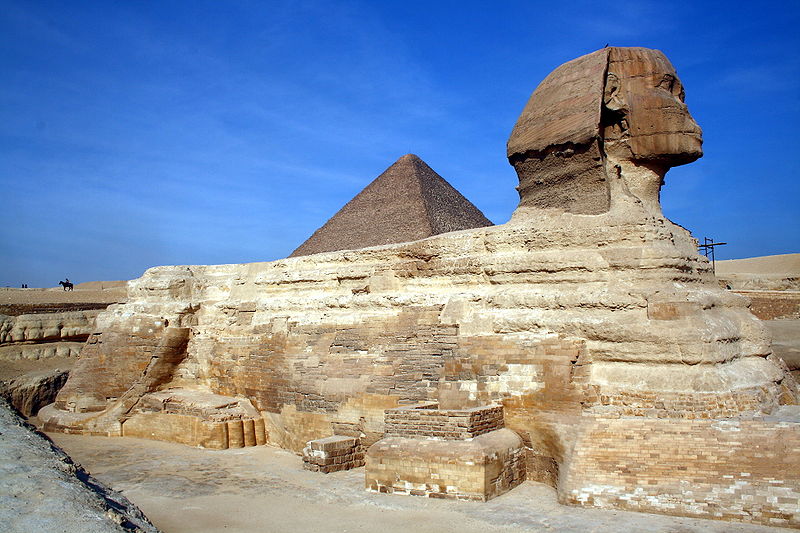 Egypt is a country in north Africa.  The capital city is Cairo. 
Egypt is the most populous country in Africa. 
There is the river Nile. 
There are famous ancient monuments - The Giza pyramid complex, Sphinx and the Valley of the kings.
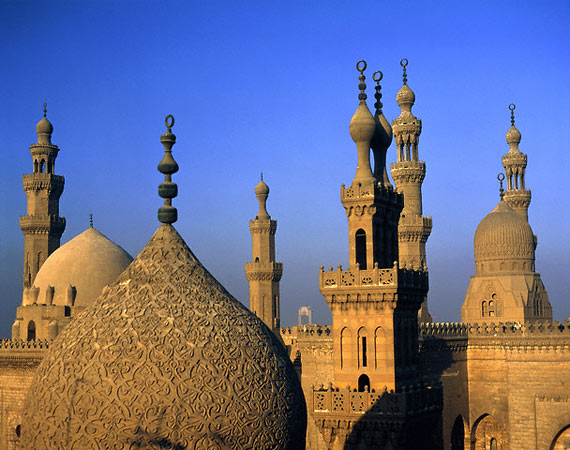 Vocabulary:
north- sever
capital- hlavní město
Cairo- Káhira
ancient monuments- antické památky
Sphinx- Sfinga
Valley of the kings- Údolí králů
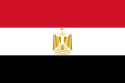 Elektronická  učebnice - I. stupeň                       Základní škola Děčín VI, Na Stráni 879/2  – příspěvková organizace                       	          Svět kolem nás
110.8  Test znalostí
Správné odpovědi:
a
b
a
c
Test  na známku
Elektronická  učebnice - I. stupeň                       Základní škola Děčín VI, Na Stráni 879/2  – příspěvková organizace                       	          Svět kolem nás
110.9  Použité zdroje, citace
Místo, kde žijeme, I. Smolová, Z. Szczyrba, učebnice pro 4. a 5. ročník ZŠ, nakladatelství Prodos
http://www.stiefel-eurocart.cz/tovar/20.jpg
http://www.bedekr.cz/files/staty/kont/afrika.gif
http://www.ekobydleni.eu/obrazky/sahara.jpg
http://nd03.jxs.cz/681/180/00bc174031_64777678_o2.jpg
http://egypt.svetadily.cz/userfiles/image/clanky/egypt-potapeni-1.jpg
http://atevi.txt.cz/obrazky/Giza_-_pyramidy.jpg
http://electrictreehouse.com/wp-content/uploads/2011/01/sahara.jpg
http://www.puretravel.com/uploadedresources/continents/subcontinents/countries/westSahara3er.jpg
http://www.egyptegypt.cz/wp-content/uploads/2010/04/K%C3%A1hira.jpg
http://media.novinky.cz/967/189673-top_foto1-7pezf.jpg
http://video.furtpryc.cz/f/2008/07/afrika-lev.jpg
http://www.superegipt.ro/wp-content/uploads/2010/10/Fluviul_Nil_Egipt.jpg
http://photo.starnet.ru/Thematic_Wallpapers/Zhizn/Dikie_zhivotnye/pachyderms/images/african-elephant-01301164b.jpg
http://nd05.jxs.cz/822/223/cf9a7f5138_82392636_o2.jpg
http://www.ckvalaska.cz/wp-content/uploads/2011/04/pisa.jpg
http://brookemonfort.files.wordpress.com/2011/10/hollywood.jpg
http://www.popartuk.com/g/l/lgpp31718+red-double-decker-bus-london-photography-poster.jpg
http://www.rodinaonline.cz/archiv/2002/45/_img/16_2afrika.jpg
Elektronická  učebnice - I. stupeň                      Základní škola Děčín VI, Na Stráni 879/2  – příspěvková organizace                       	          Svět kolem nás
110.10  Anotace